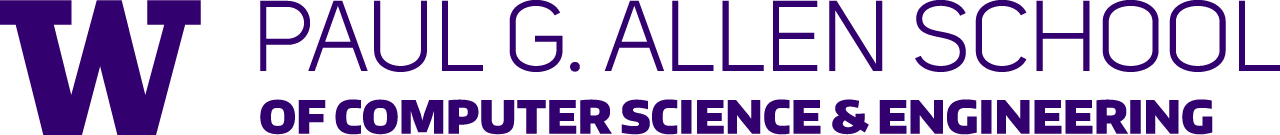 CSE341: Programming LanguagesLecture 23Multiple Inheritance, Mixins, Interfaces, Abstract Methods
Dan Grossman
Autumn 2017
What next?
Have used classes for OOP's essence: inheritance, overriding, dynamic dispatch

Now, what if we want to have more than just 1 superclass

Multiple inheritance: allow > 1 superclasses
Useful but has some problems (see C++)

Ruby-style mixins: 1 superclass; > 1 method providers
Often a fine substitute for multiple inheritance and has fewer problems (see also Scala traits)

Java/C#-style interfaces: allow > 1 types
Mostly irrelevant in a dynamically typed language, but fewer problems
Autumn 2017
CSE341: Programming Languages
2
Multiple Inheritance
If inheritance and overriding are so useful, why limit ourselves to one superclass?
Because the semantics is often awkward (this topic)
Because it makes static type-checking harder (not discussed)
Because it makes efficient implementation harder (not discussed)

Is it useful?  Sure!
Example: Make a ColorPt3D by inheriting from Pt3D and ColorPt (or maybe just from Color)
Example: Make a StudentAthlete by inheriting from Student and Athlete
With single inheritance, end up copying code or using non-OOP-style helper methods
Autumn 2017
CSE341: Programming Languages
3
Trees, dags, and diamonds
Note: The phrases subclass, superclass can be ambiguous
There are immediate subclasses, superclasses
And there are transitive subclasses, superclasses

Single inheritance: the class hierarchy is a tree
Nodes are classes
Parent is immediate superclass
Any number of children allowed

Multiple inheritance: the class hierarchy no longer a tree
Cycles still disallowed (a directed-acyclic graph)
If multiple paths show that X is a (transitive) superclass      of Y, then we have diamonds
A
B
C
D
E
X
V
W
Z
Y
Autumn 2017
CSE341: Programming Languages
4
What could go wrong?
X
W
V
Z
If V and Z both define a method m,
     what does Y inherit?  What does super mean?
Directed resends useful (e.g., Z::super)

What if X defines a method m that Z but not V overrides?
Can handle like previous case, but sometimes undesirable (e.g., ColorPt3D wants Pt3D's overrides to “win”)

If X defines fields, should Y have one copy of them (f) or two (V::f and Z::f)?
Turns out each behavior can be desirable (next slides)
So C++ has (at least) two forms of inheritance
Y
Autumn 2017
CSE341: Programming Languages
5
3DColorPoints
If Ruby had multiple inheritance, we would want ColorPt3D to inherit methods that share one @x and one @y
class Pt
  attr_accessor :x, :y 
  … 
end
class ColorPt < Pt
 attr_accessor :color
 … 
end
class Pt3D < Pt
 attr_accessor :z
 … # override some methods
end
class ColorPt3D < Pt3D, ColorPt # not Ruby!
end
Autumn 2017
CSE341: Programming Languages
6
ArtistCowboys
This code has Person define a pocket for subclasses to use, but an ArtistCowboy wants two pockets, one for each draw method
class Person
  attr_accessor :pocket
  … 
end
class Artist < Person # pocket for brush objects
 def draw # access pocket
 … 
end
class Cowboy < Person # pocket for gun objects
 def draw # access pocket
 … 
end
class ArtistCowboy < Artist, Cowboy # not Ruby!
end
Autumn 2017
CSE341: Programming Languages
7
Mixins
A mixin is (just) a collection of methods
Less than a class: no instances of it

Languages with mixins (e.g., Ruby modules) typically let a class have one superclass but include any number of mixins

Semantics: Including a mixin makes its methods part of the class
Extending or overriding in the order mixins are included in the class definition
More powerful than helper methods because mixin methods can access methods (and instance variables) on self not defined in the mixin
Autumn 2017
CSE341: Programming Languages
8
Example
module Doubler 
  def double 
    self + self # assume included in classes w/ +
  end
end
class String
  include Doubler
end
class AnotherPt
  attr_accessor :x, :y 
  include Doubler
  def + other
    ans = AnotherPt.new
    ans.x = self.x + other.x
    ans.y = self.y + other.y
    ans
end
Autumn 2017
CSE341: Programming Languages
9
Lookup rules
Mixins change our lookup rules slightly:

When looking for receiver obj's method m, look in obj's class, then mixins that class includes (later includes shadow), then obj's superclass, then the superclass' mixins, etc.

As for instance variables, the mixin methods are included in the same object
So usually bad style for mixin methods to use instance variables since a name clash would be like our CowboyArtist pocket problem (but sometimes unavoidable?)
Autumn 2017
CSE341: Programming Languages
10
The two big ones
The two most popular/useful mixins in Ruby:

Comparable:  Defines <, >, ==, !=, >=, <= in terms of <=>

Enumerable:  Defines many iterators (e.g., map, find) in terms of each

Great examples of using mixins:
Classes including them get a bunch of methods for just a little work
Classes do not “spend” their “one superclass” for this
Do not need the complexity of multiple inheritance

See the code for some examples
Autumn 2017
CSE341: Programming Languages
11
Replacement for multiple inheritance?
A mixin works pretty well for ColorPt3D:
Color a reasonable mixin except for using an instance variable



A mixin works awkwardly-at-best for ArtistCowboy:
Natural for Artist and Cowboy to be  Person subclasses
Could move methods of one to a mixin, but it is odd style and still does not get you two pockets
module Color
 attr_accessor :color 
end
module ArtistM …
class Artist < Person 
  include ArtistM 
class ArtistCowboy < Cowboy
  include ArtistM
Autumn 2017
CSE341: Programming Languages
12
Statically-Typed OOP
Now contrast multiple inheritance and mixins with Java/C#-style interfaces

Important distinction, but interfaces are about static typing, which Ruby does not have

So will use Java code after quick introduction to static typing for class-based OOP…
Sound typing for OOP prevents “method missing” errors
Autumn 2017
CSE341: Programming Languages
13
Classes as Types
In Java/C#/etc. each class is also a type

Methods have types for arguments and result





If C is a (transitive) subclass of D, then C is a subtype of D
Type-checking allows subtype anywhere supertype allowed
So can pass instance of C to a method expecting instance of D
class A {
  Object m1(Example e, String s) {…}
  Integer m2(A foo, Boolean b, Integer i) {…}
}
Autumn 2017
CSE341: Programming Languages
14
Interfaces are (or were) JustTypes
interface Example {
  void   m1(int x, int y);
  Object m2(Example x, String y);
}
An interface is not a class; it is [er, used to be] only a type
Does not contain method definitions, only their signatures (types)
Unlike mixins
(Changed in Java 8, makes them more like mixins!)
Cannot use new on an interface
Like mixins
Autumn 2017
CSE341: Programming Languages
15
Implementing Interfaces
A class can explicitly implement any number of interfaces
For class to type-check, it must implement every method in the interface with the right type
More on allowing subtypes later!
Multiple interfaces no problem; just implement everything

If class type-checks, it is a subtype of the interface
class A implements Example {
  public void m1(int x, int y) {…}
  public Object m2(Example e, String s) {…}
}
class B implements Example {
  public void m1(int pizza, int beer) {…}
  public Object m2(Example e, String s) {…}
}
Autumn 2017
CSE341: Programming Languages
16
Multiple interfaces
Interfaces provide no methods or fields
So no questions of method/field duplication when implementing multiple interfaces, unlike multiple inheritance

What interfaces are for:
“Caller can give any instance of any class implementing I”
So callee can call methods in I regardless of class
So much more flexible type system

Interfaces have little use in a dynamically typed language
Dynamic typing already  much more flexible, with trade-offs we studied
Autumn 2017
CSE341: Programming Languages
17
Connections
Let’s now answer these questions:

What does a statically typed OOP language need to support “required overriding”?

How is this similar to higher-order functions?

Why does a language with multiple inheritance (e.g., C++) not need Java/C#-style interfaces?

[Explaining Java’s abstract methods / C++’s pure virtual methods]
Autumn 2017
CSE341: Programming Languages
18
Required overriding
Often a class expects all subclasses to override some method(s)
The purpose of the superclass is to abstract common functionality, but some non-common parts have no default

A Ruby approach:
Do not define must-override methods in superclass
Subclasses can add it
Creating instance of superclass can cause method-missing errors
# do not use A.new
# all subclasses should define m2
class A
  def m1 v
    … self.m2 e …
  end
end
Autumn 2017
CSE341: Programming Languages
19
Static typing
In Java/C#/C++, prior approach fails type-checking
No method m2 defined in superclass
One solution: provide error-causing implementation







Better: Use static checking to prevent this error…
class A
  def m1 v
    … self.m2 e …
  end
  def m2 v
    raise "must be overridden"
  end
end
Autumn 2017
CSE341: Programming Languages
20
Abstract methods
Java/C#/C++ let superclass give signature (type) of method subclasses should provide
Called abstract methods or pure virtual methods
Cannot creates instances of classes with such methods
Catches error at compile-time
Indicates intent to code-reader
Does not make language more powerful
abstract class A {
  T1 m1(T2 x) { … m2(e); … }
  abstract T3 m2(T4 x);
}
class B extends A {
  T3 m2(T4 x) { … }
}
Autumn 2017
CSE341: Programming Languages
21
Passing code to other code
Abstract methods and dynamic dispatch: An OOP way to have subclass “pass code” to other code in superclass








Higher-order functions: An FP way to have caller “pass code” to callee
abstract class A {
  T1 m1(T2 x) { … m2(e); … }
  abstract T3 m2(T4 x);
}
class B extends A {
  T3 m2(T4 x) { … }
}
fun f (g,x) = … g e …

fun h x = … f((fn y => …),…)
Autumn 2017
CSE341: Programming Languages
22
No interfaces in C++
If you have multiple inheritance and abstract methods, you do not also need interfaces

Replace each interface with a class with all abstract methods

Replace each “implements interface” with another superclass


So:  Expect to see interfaces only in statically typed OOP without multiple inheritance
Not Ruby
Not C++
Autumn 2017
CSE341: Programming Languages
23